Načini čiščenja rud
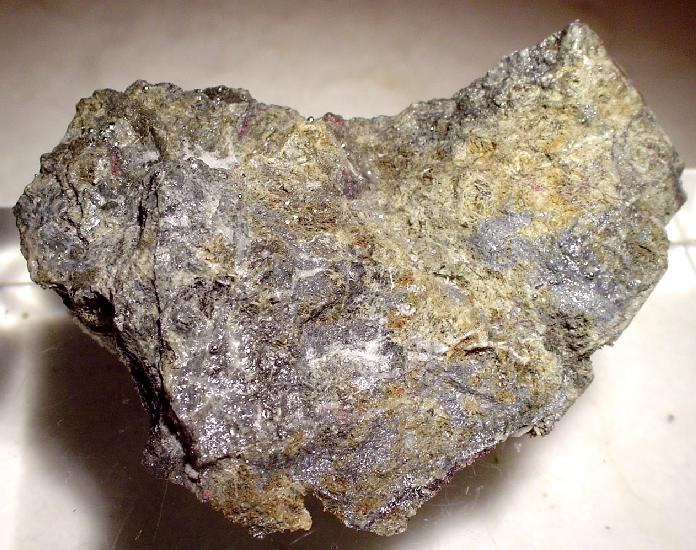 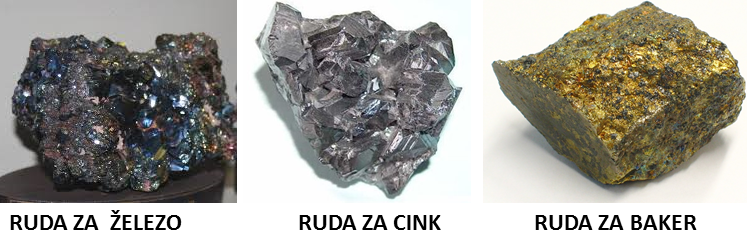 Rude
Magnetna separacija
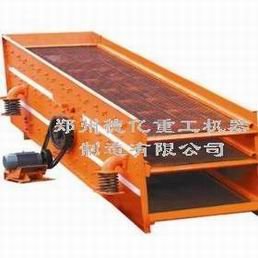 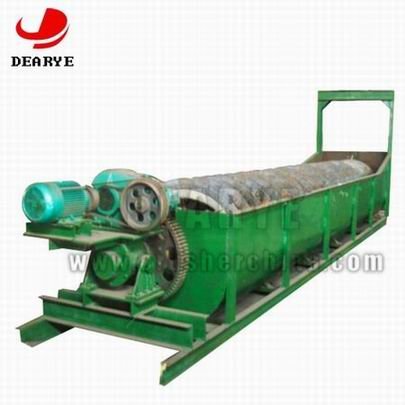 Flotacija
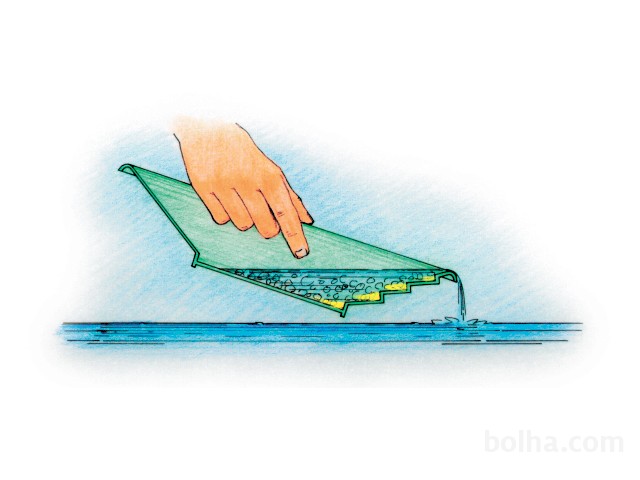 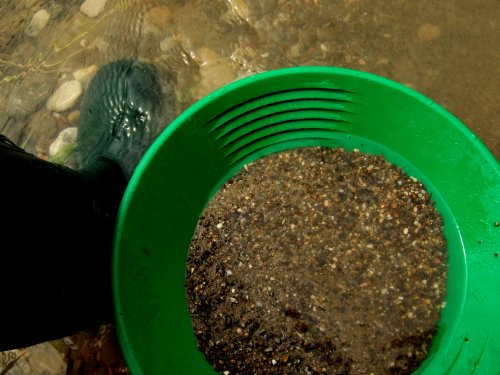 Ročno čiščenje rude
https://www.youtube.com/watch?v=IznF_vaQsiw